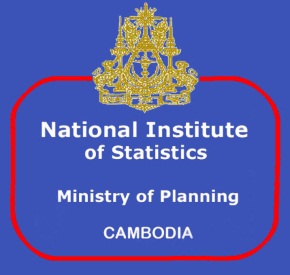 Cambodia Team Presentation
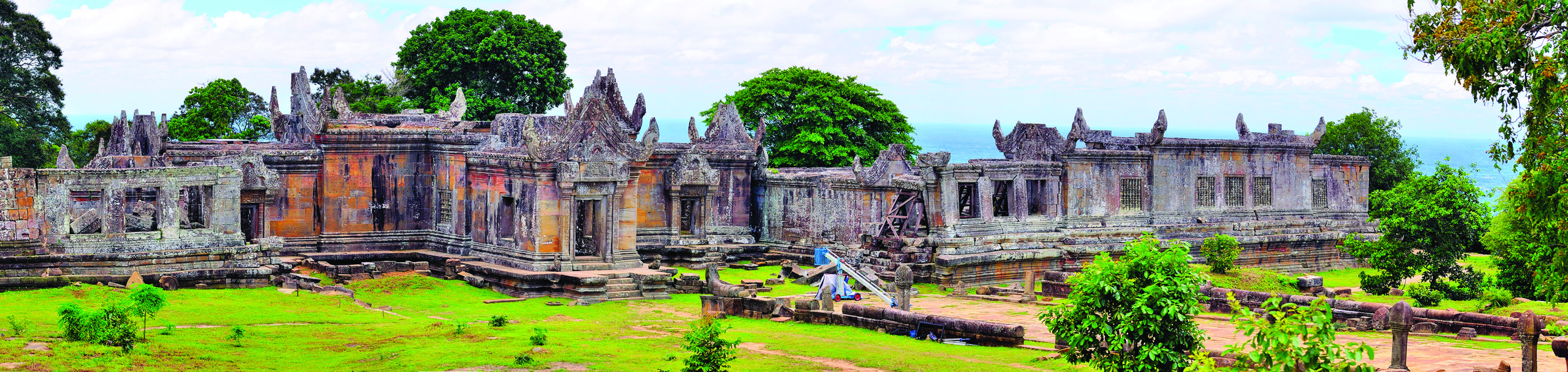 30 May, 2014
Presented by: They Kheam 
Phan Chinda
National Institute of Statistics
Ministry of Planning, Cambodia
Main contents
The vital statistics produced from civil registration
The vital statistics system ensures 
Role of health institutions in the system
Body coordinating between statistics, civil registration, health and other institutions
Definitions of vital events in the vital statistics system comply with international standards
Main contents
The list of topics in the vital statistics system comply with internationally recommended core topics
The coverage of civil registration
The quality assessment methods applied in the vital statistics system
Elaborate on possible strategies to align the vital statistics system in your country with international standards
Vital statistics produced from civil registration
In Cambodia the vital Statistics not produce from the civil registration data, these due to some of reason as bellow:
  Poor coordination among multy sectorail ( MOI 	MOP and MOH),
  Legal framework (sub decree’s gap),
  The registration coverage not completed,
  The registration events was serve only for primary 	purposed,
  The budget constraint,
  Least commitment from government,
The items was not included all just only birth death 	marriage and
  Lack of resources.
The vital Statistics produce from: 
 Population Census,
  Inter-Censal Population Survey and 
  Cambodia Demographic and Health Survey.
The vital statistics system ensures
The coverage was not universal because of the 	census and the sample survey can’t covered 	for birth death and marriage out side 	country, some the estimation procedure was 	employed.
  The dissemination was regular between 5 or 10 	years interval, for example: 
   CDHS and CIPS 5 years interval.
  Population  10 years interval.
Role of health institutions in the system
Provide the cause of death 
Provide the birth declaration 
Provide verbal autopsy on cause of death
Body coordinating between statistics, civil registration, health and other institutions
Not yet setting up the body coordination among    
    multies sectorial are involved.
Definitions of vital events in the vital statistics system comply with international standards
Yes comply with international standards when we derived from census and sample survey but in the civil registration was not comply to the international standards (the definition of live birth, foetal death or stile birth has not been include in the birth registration.
The list of topics in the vital statistics system comply with internationally recommended core topics
Not yet comply with international recommended of core topics for example: ( foetal death, divorces, annulment, judicial separation, adoption, legitimation and recognition.
The coverage of civil registration
For the coverage Cambodia case have not the elaborate on methods assessment.
The quality assessment methods applied in the vital statistics system
Cambodia case not apply yet the quality assessment in the vital statistics system, because the coverage isn’t completed the ICD code was not applied yet the vital statistics not produce lack of fund support….etc.
To align the vital statistics system in country with international standards
Political commitment
Public engagement and participation
Coordination
Policies, legislation and implementation of regulations
Infrastructure and resources
Operational procedures, practices and innovations
Data quality, production, dissemination and use of vital statistics
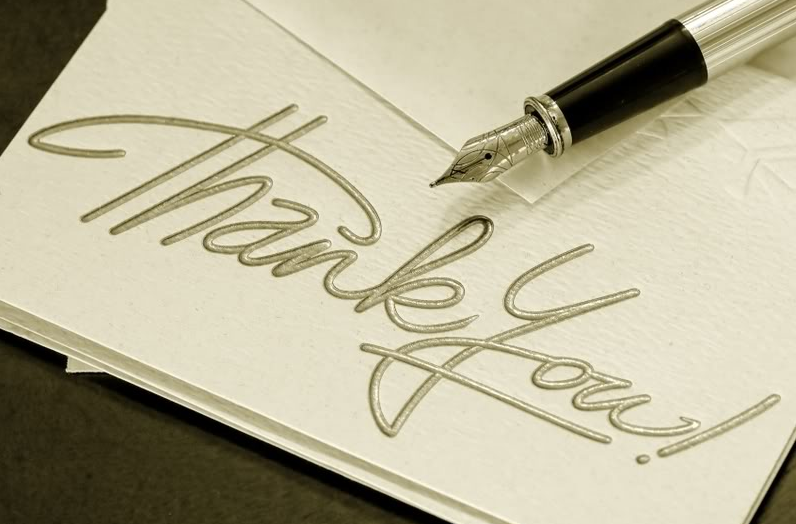 សូមអរគុណ